Rèn luyện Tính kỉ luật Tích cực
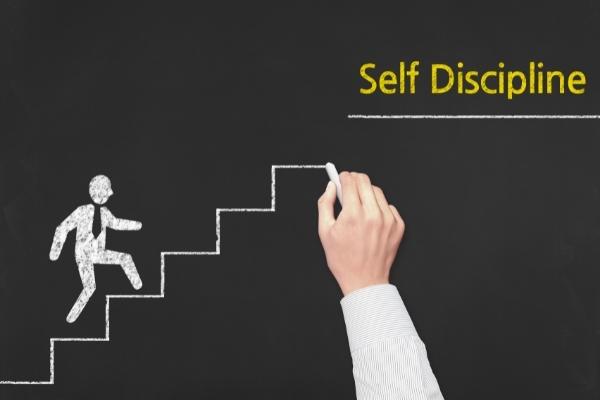 Nhóm 2:
Nguyễn Ngọc Diệp
Nguyễn Ngọc Quỳnh Anh
[Speaker Notes: Line spacing + Page numbers]
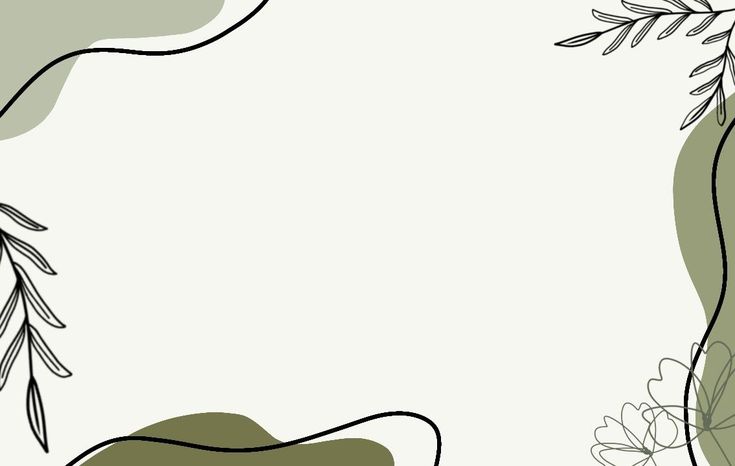 “Kỉ luật” là trừng phạt ?
5/20/2023
2
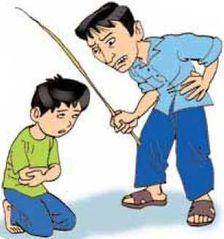 Kỉ luật theo phương pháp trừng phạt thân thể:  Trừng phạt thân thể là các hành vi hay thái độ do người lớn hoặc người có quyền gây ra nhằm giáo dục trẻ nhưng làm tổn thương trẻ em về thể xác (đánh đập, quỳ gối,..) và tinh thần ( chửi mắng, sỉ nhục,…)
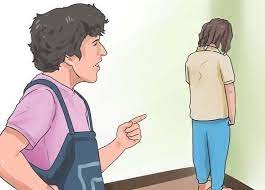 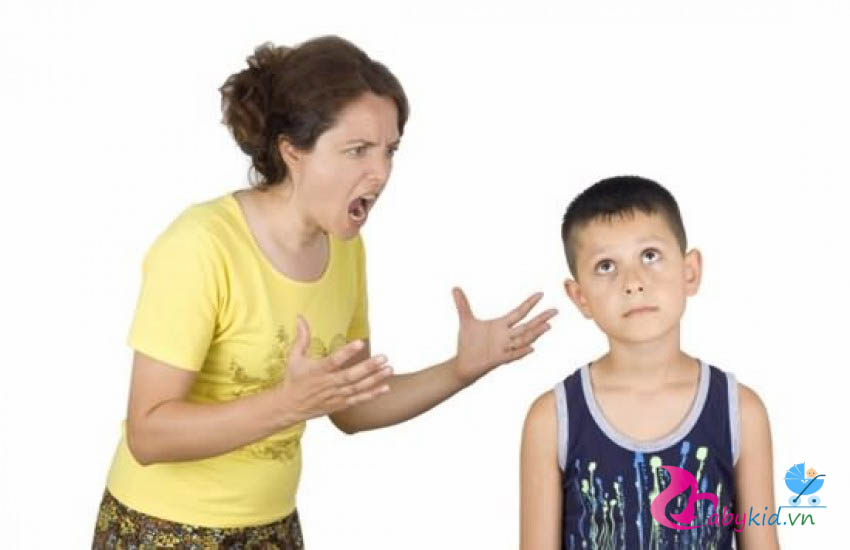 5/20/2023
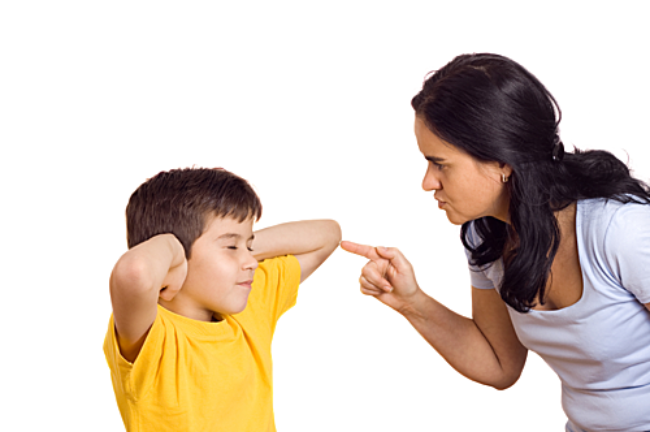 Một số quan niệm sai lầm:  -Trừng phạt thân thể có tác dụng ngay tức thì. Trẻ sẽ sợ và lập tức làm theo yêu cầu của người lớn.-Trừng phạt thân thể trẻ em cũng đâu có ảnh hưởng lâu dài, nặng nề đến thế!  -Là biện pháp bất đắc dĩ đối với trẻ cá biệt, là biện pháp duy nhất để trẻ vâng lời.
4
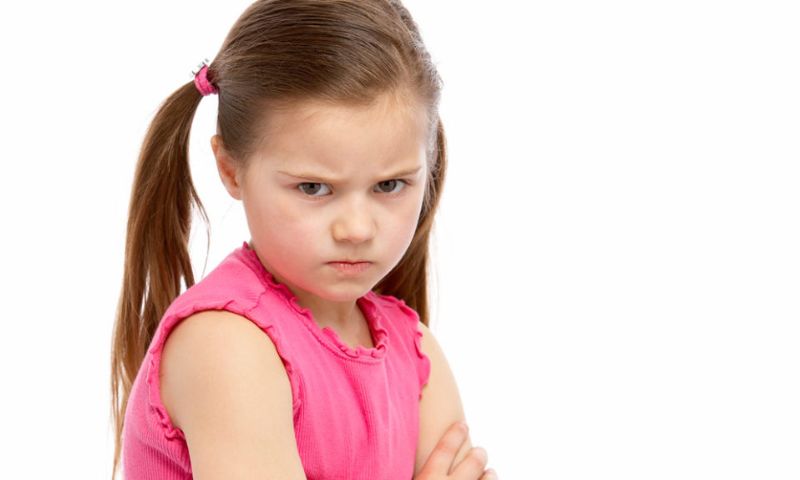 4 hệ quả của sự trừng phạt (4R)
- 1) Tức giận ( resentment)
2) Trả thù (revenge)
 - 3) Nổi loạn (rebellion)
 - 4) Rút lui (retreat)
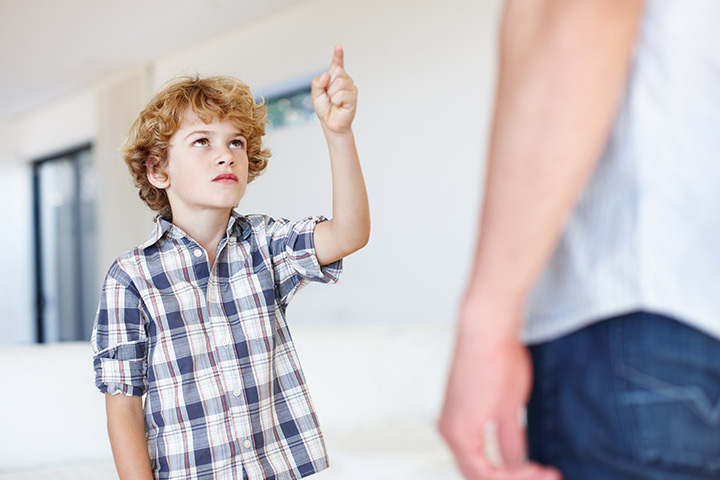 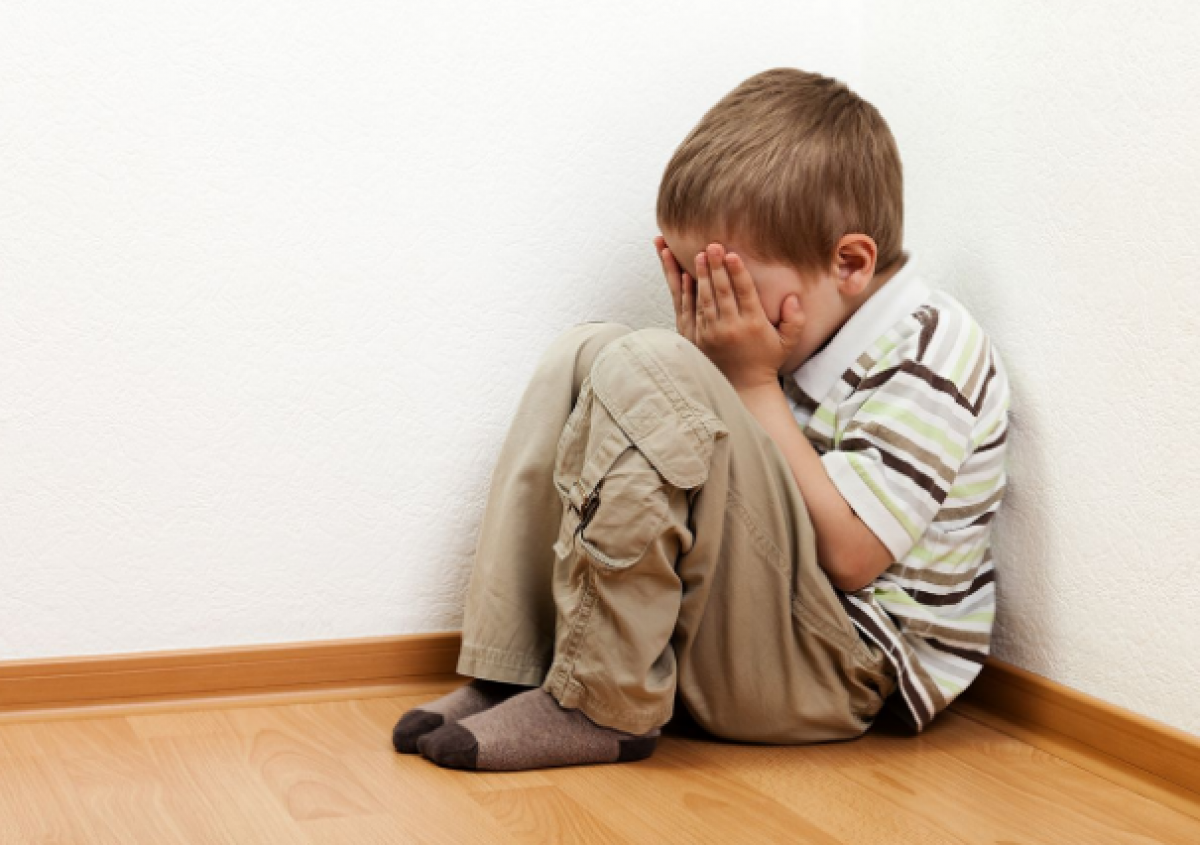 Ảnh hưởng đến sức khỏe, sự phát triển trí tuệ của trẻ.
Ảnh hưởng đến sự phát triển nhân cách của trẻ.
Ảnh hưởng đến mối quan hệ xung quanh trẻ.
Ảnh hưởng đến kết quả học tập của trẻ.
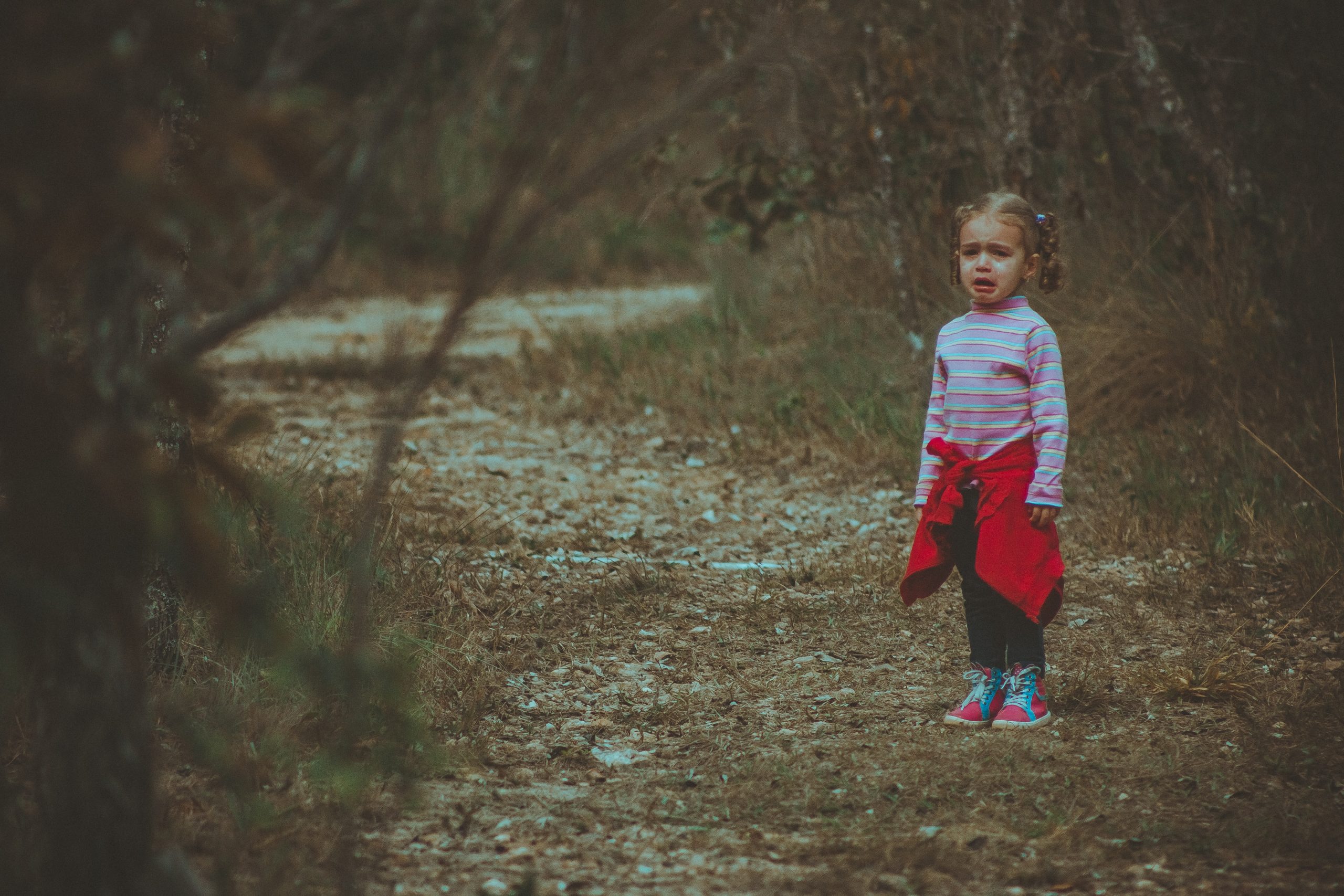 Hậu quả của việc trừng phạt thân thể không những sẽ ảnh hưởng nặng nề  đến gia đình, cộng đồng, xã hội và ngay cả người sử dụng biện pháp trừng phạt trẻ. Vì thế, chúng ta cần có biện pháp giáo dục mang lại hiệu quả cao hơn. Đó chính là các biện pháp giáo dục kỷ luật tích cực.
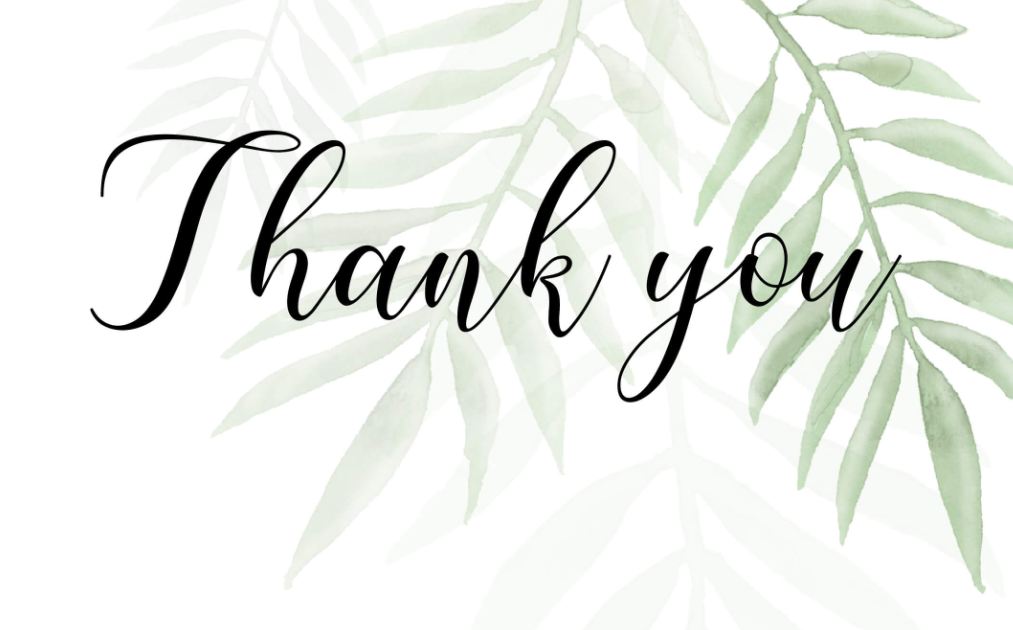 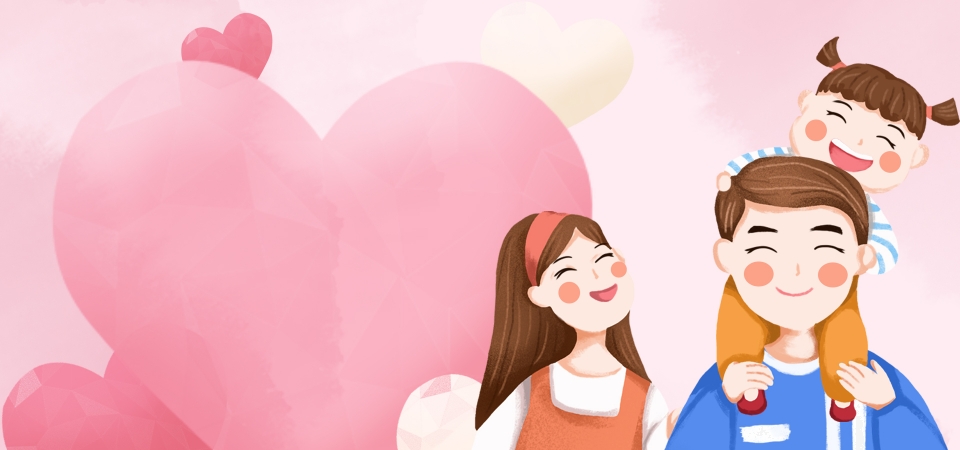 Kỉ luật tích cực
Kỉ luật tích cực
Kỉ luật tích cực là phương pháp không quá khắt khe cũng không quá tự do.
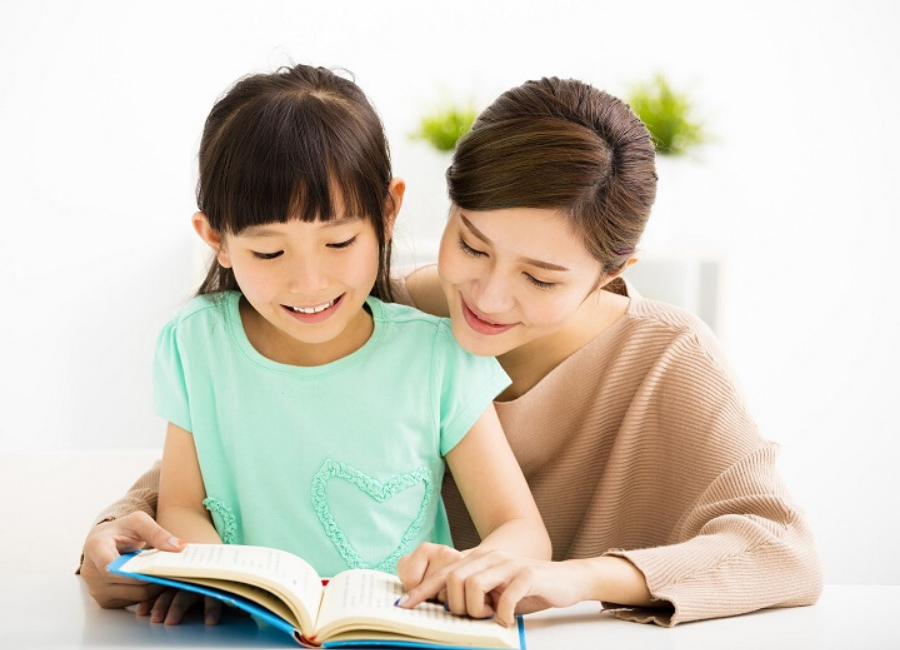 Vậy nó khác những phương pháp kỉ luật khác như thế nào?
Một trong những sự khác biệt đó là Kỷ luật tích cực sẽ không khiến cả người lớn và trẻ em cảm thấy xấu hổ.
Kỉ luật tích cực dựa trên sự hợp tác và tôn trọng lẫn nhau chỉ là tích cực kết hợp sự mềm mỏng với sự kiên quyết và lấy đó làm nền tảng để dạy trẻ những kỹ năng sống dựa trên khả năng kiểm soát từ bên trong.
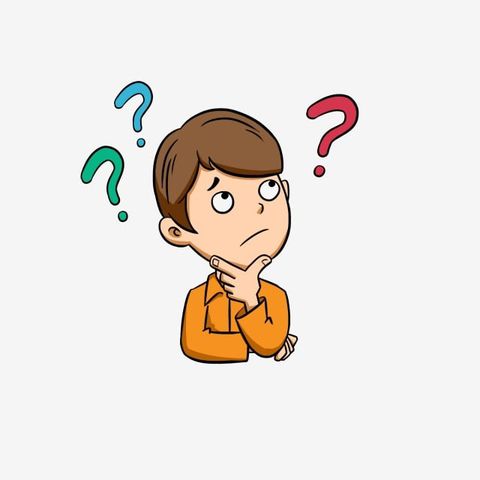 5/20/2023
11
Các phương pháp kỉ luật tích cực
5/20/2023
12
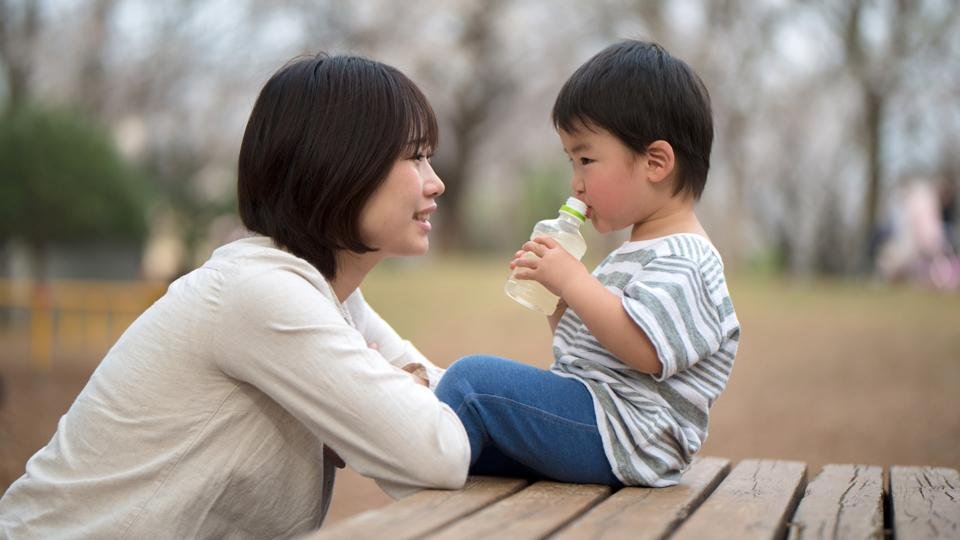 4 bước chinh phục sự hợp tác của trẻ
Thể hiện cho trẻ thấy bạn hiểu cảm giác của con. 
Thể hiện sự thấu hiểu, cảm thông mà không phải sự miễn cưỡng chấp nhận. 
Nói ra suy nghĩ, cảm xúc của bạn. 
Cùng trẻ tập trung vào cách giải quyết.
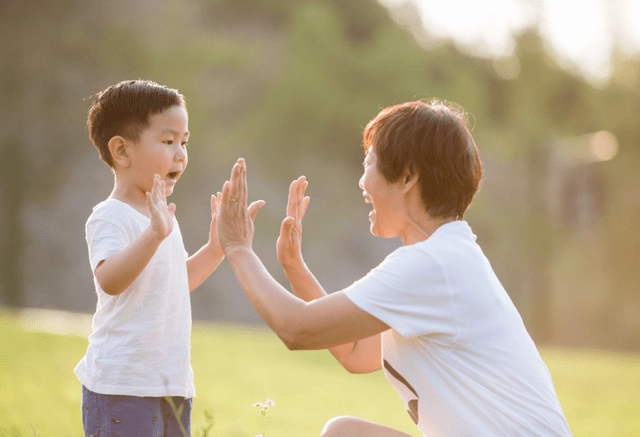 5/20/2023
15
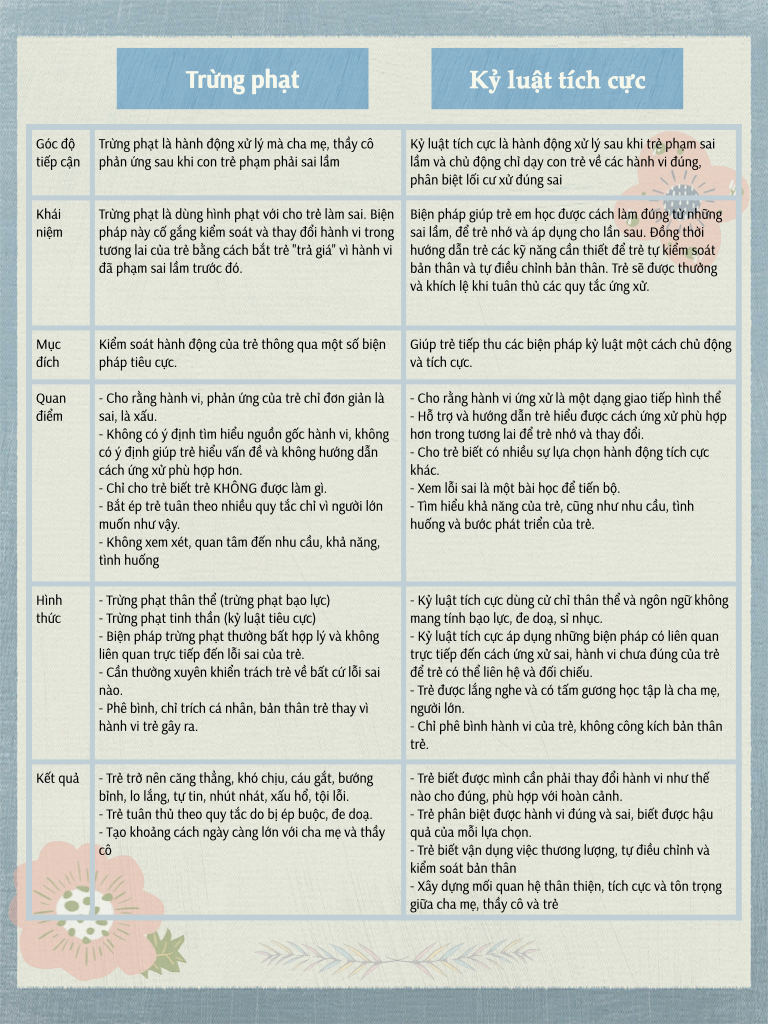 5/20/2023
16
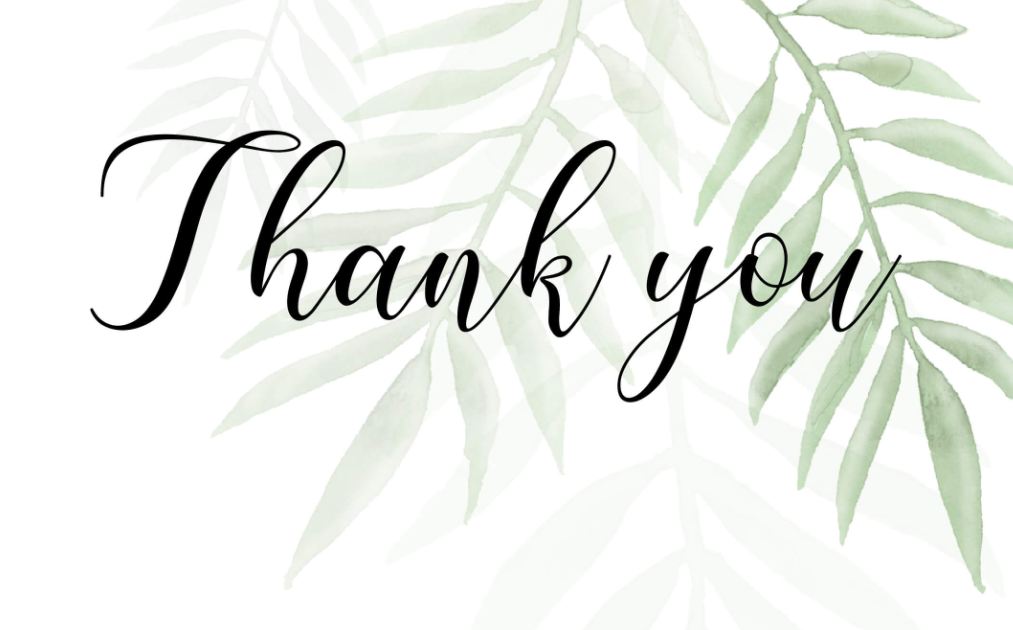 5/20/2023
18